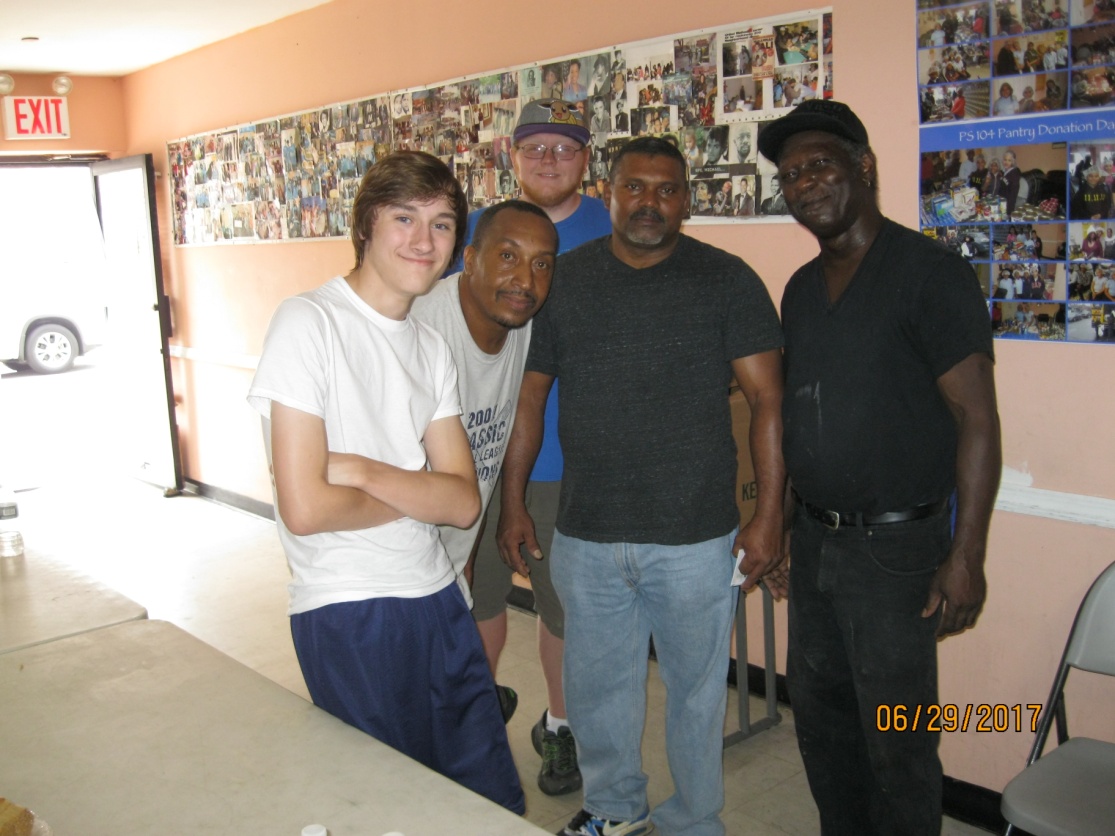 Troy and Ann Marie were two of the lead volunteers.  It was Ann Marie’s birthday while we were there and we gave her this gift ...
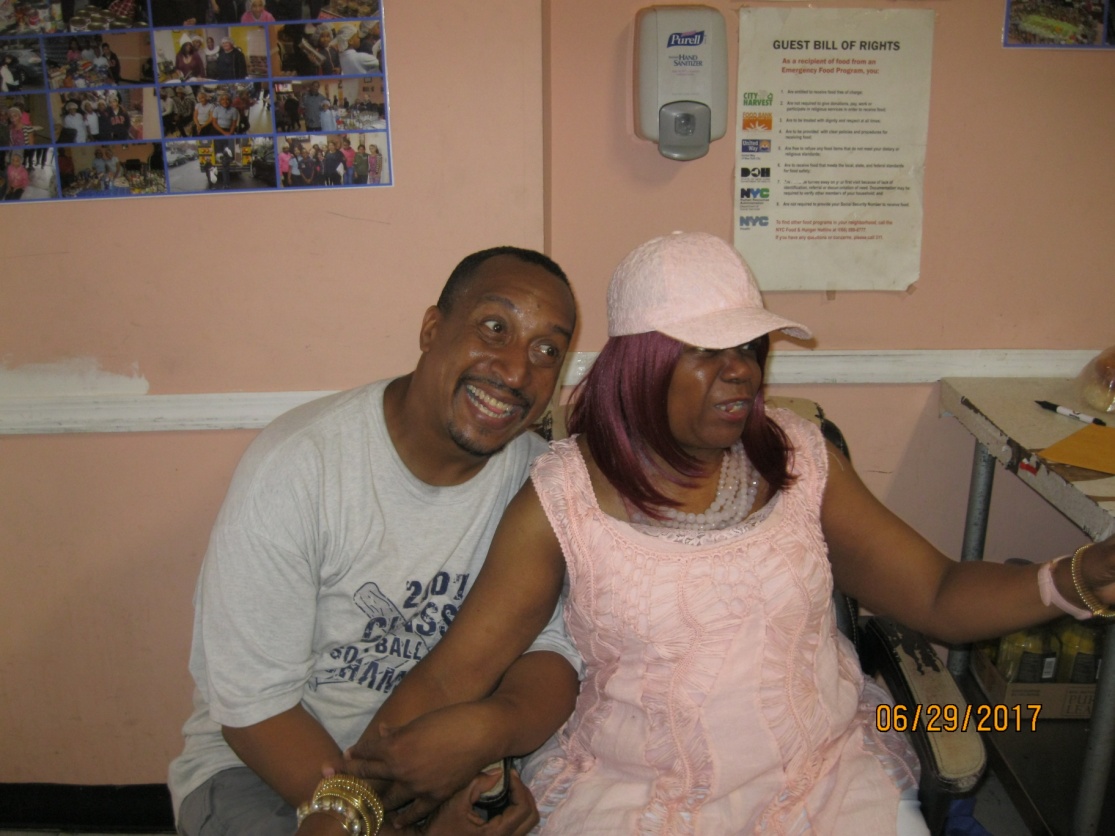 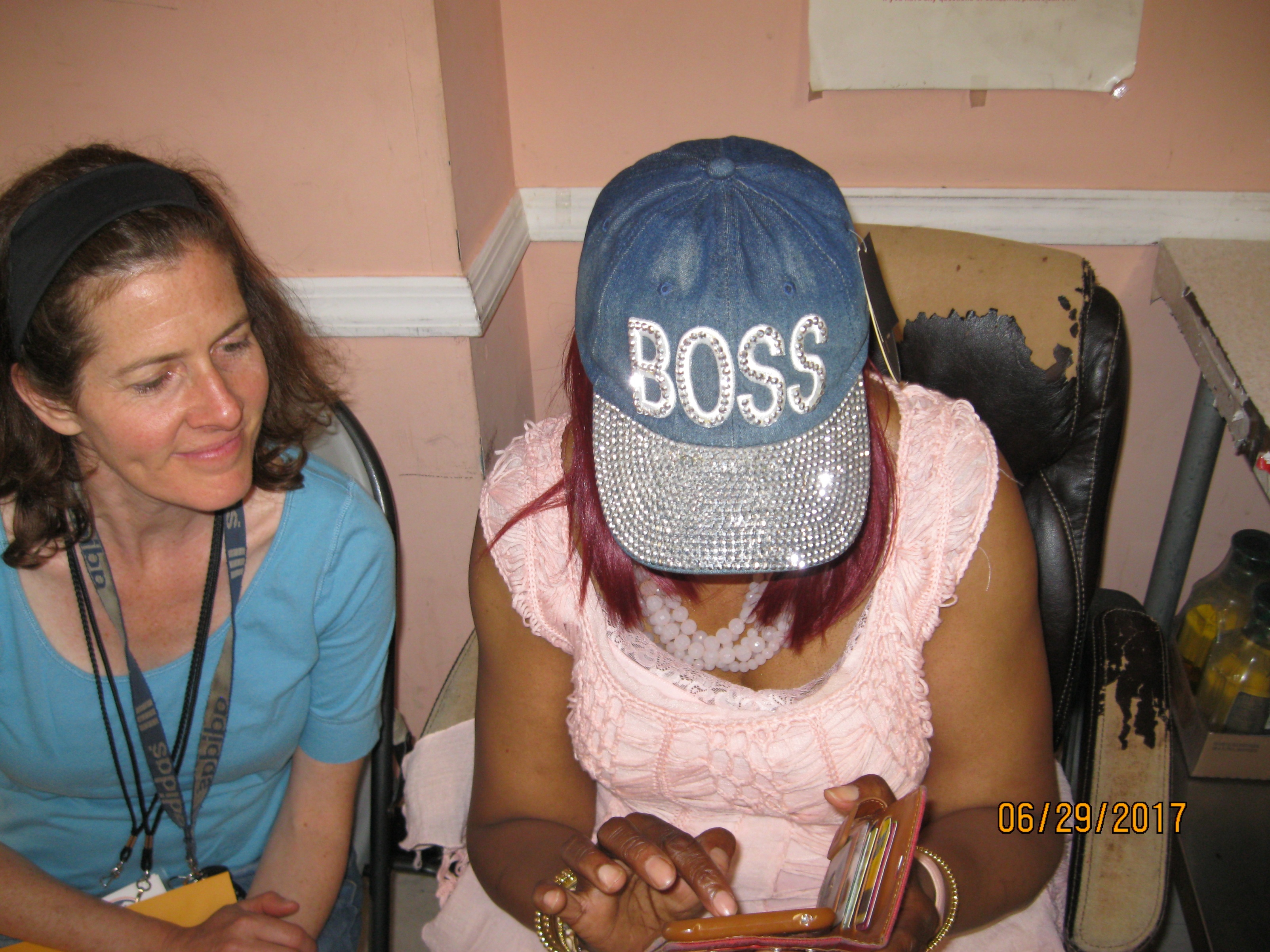 She loved it 
and wore it the rest of the day!
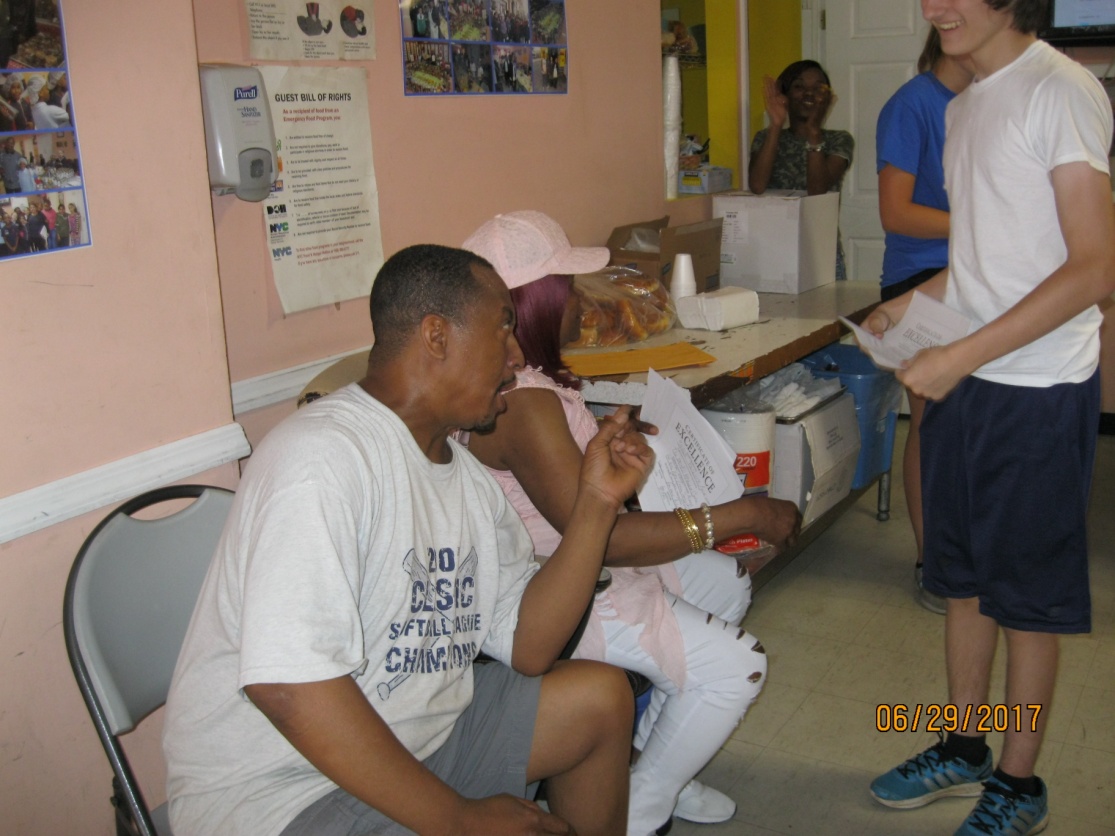 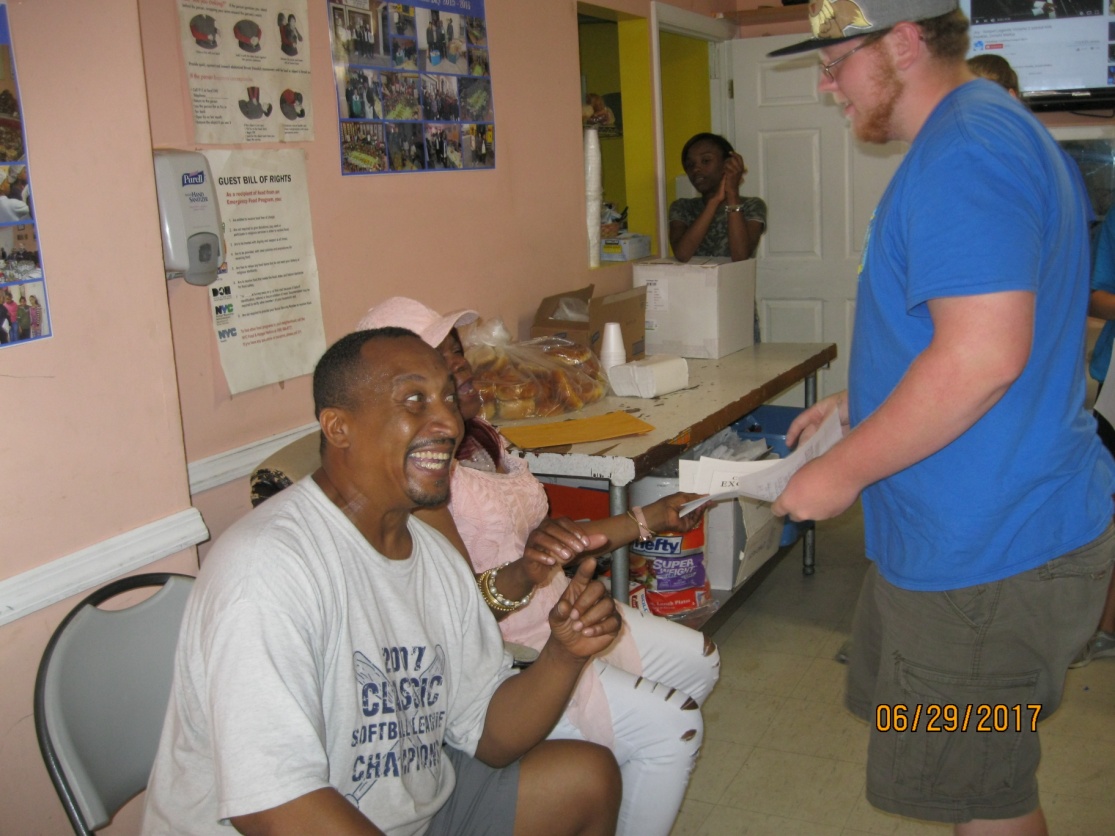 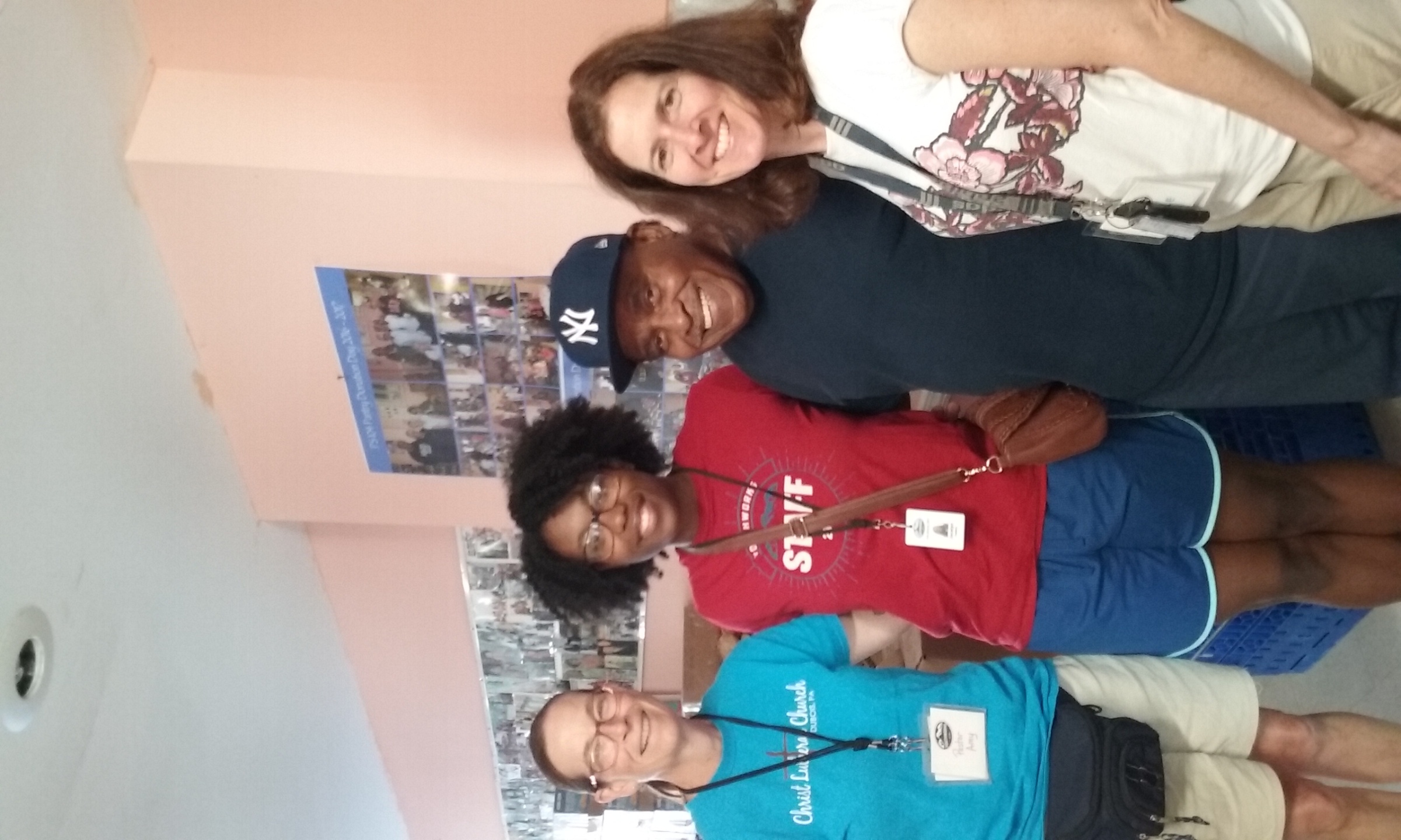 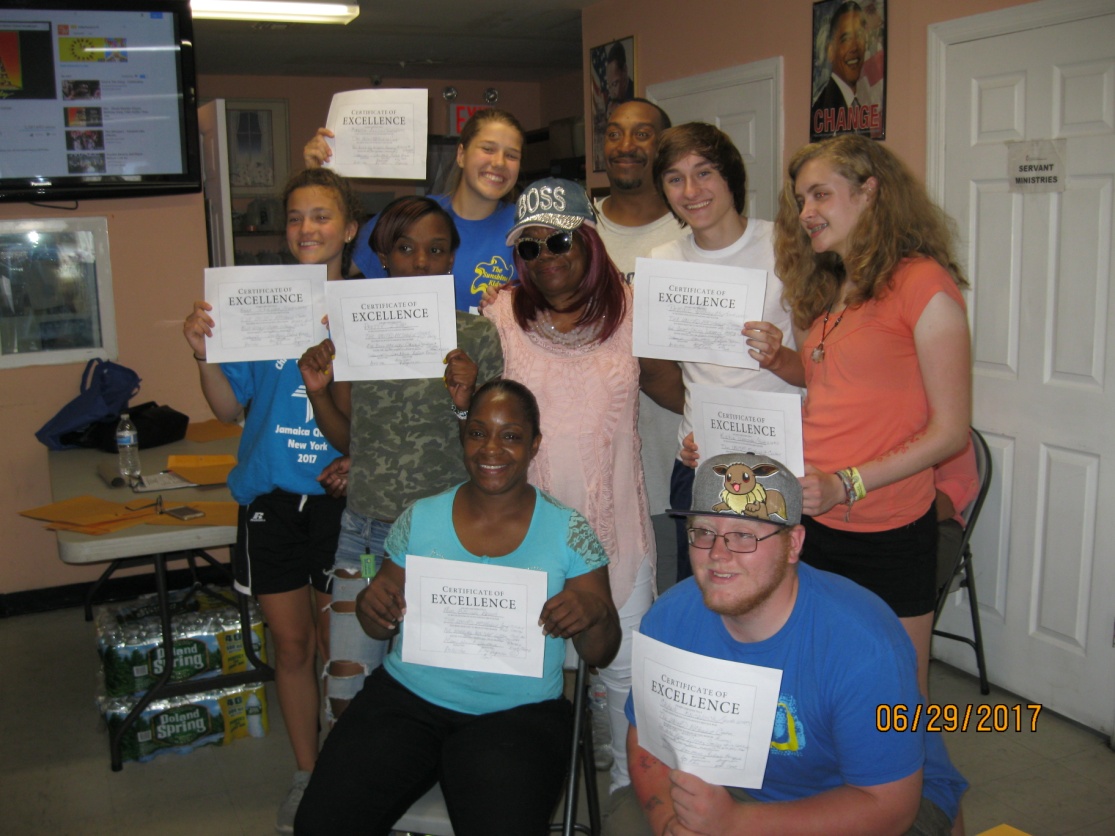 Here are our YOUTHWORKS LEADERS!  
They coordinate and run the whole thing:
Josh, Jocelyn, Jesse and Lanny
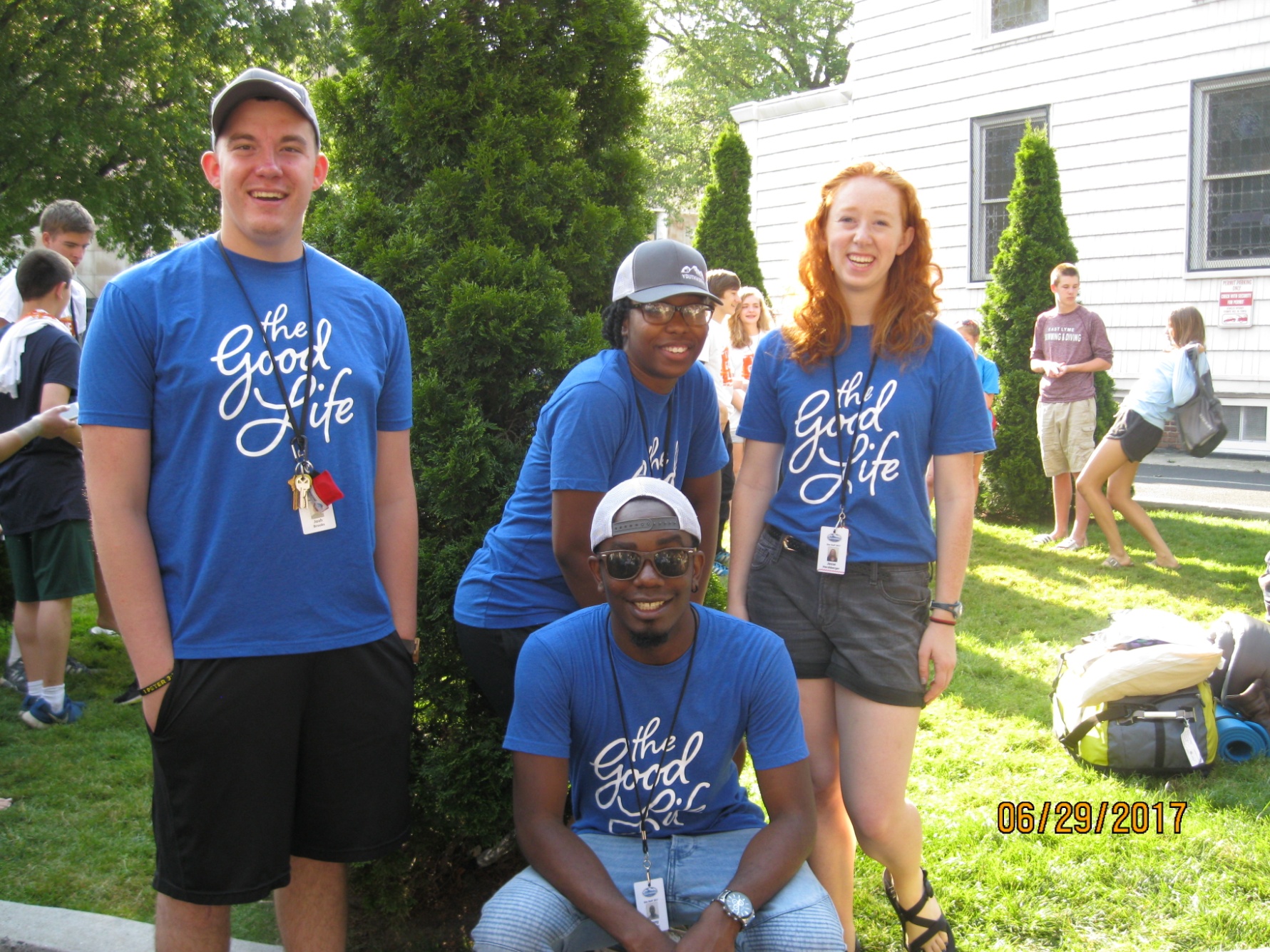 We worshipped together
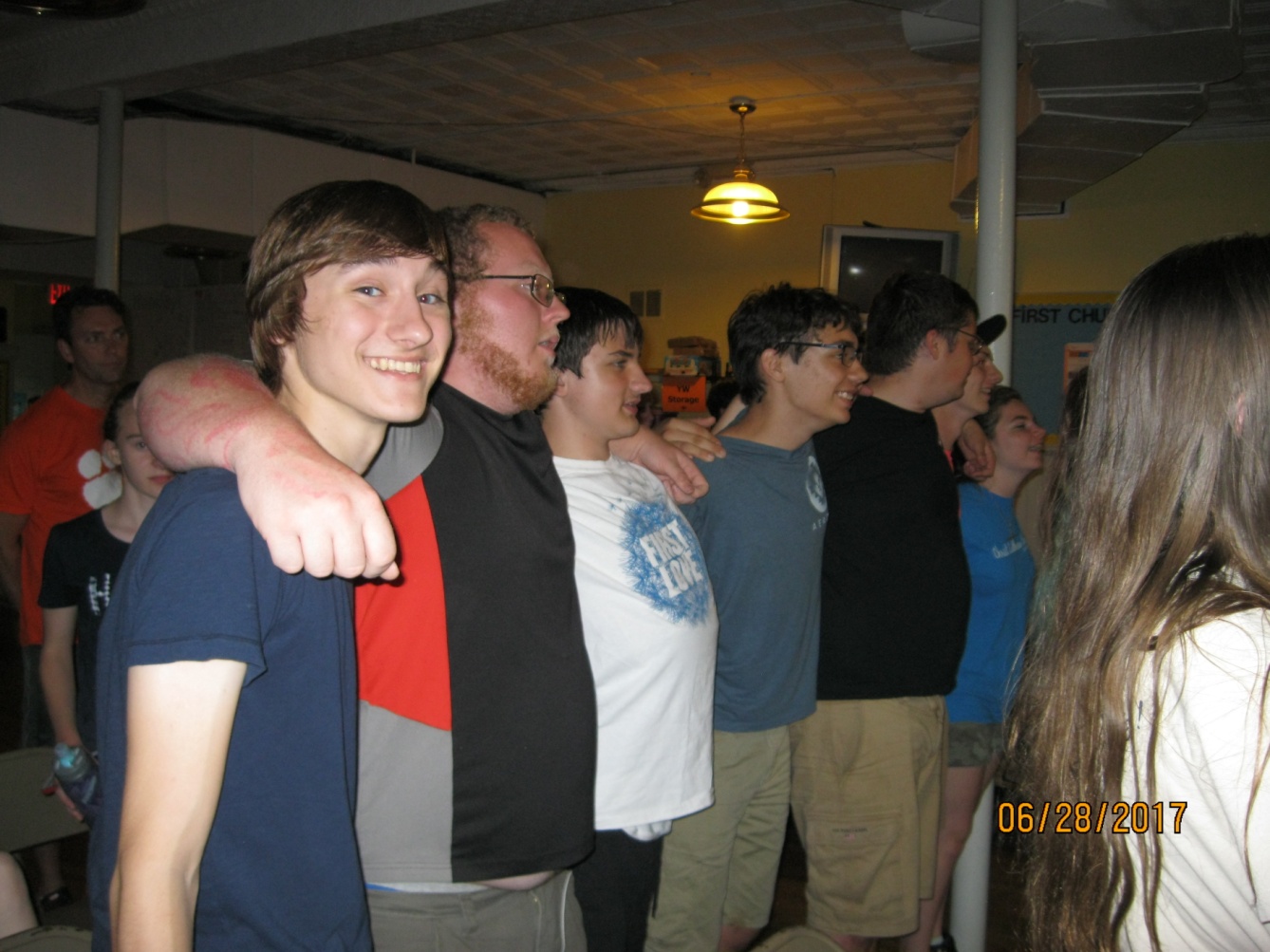 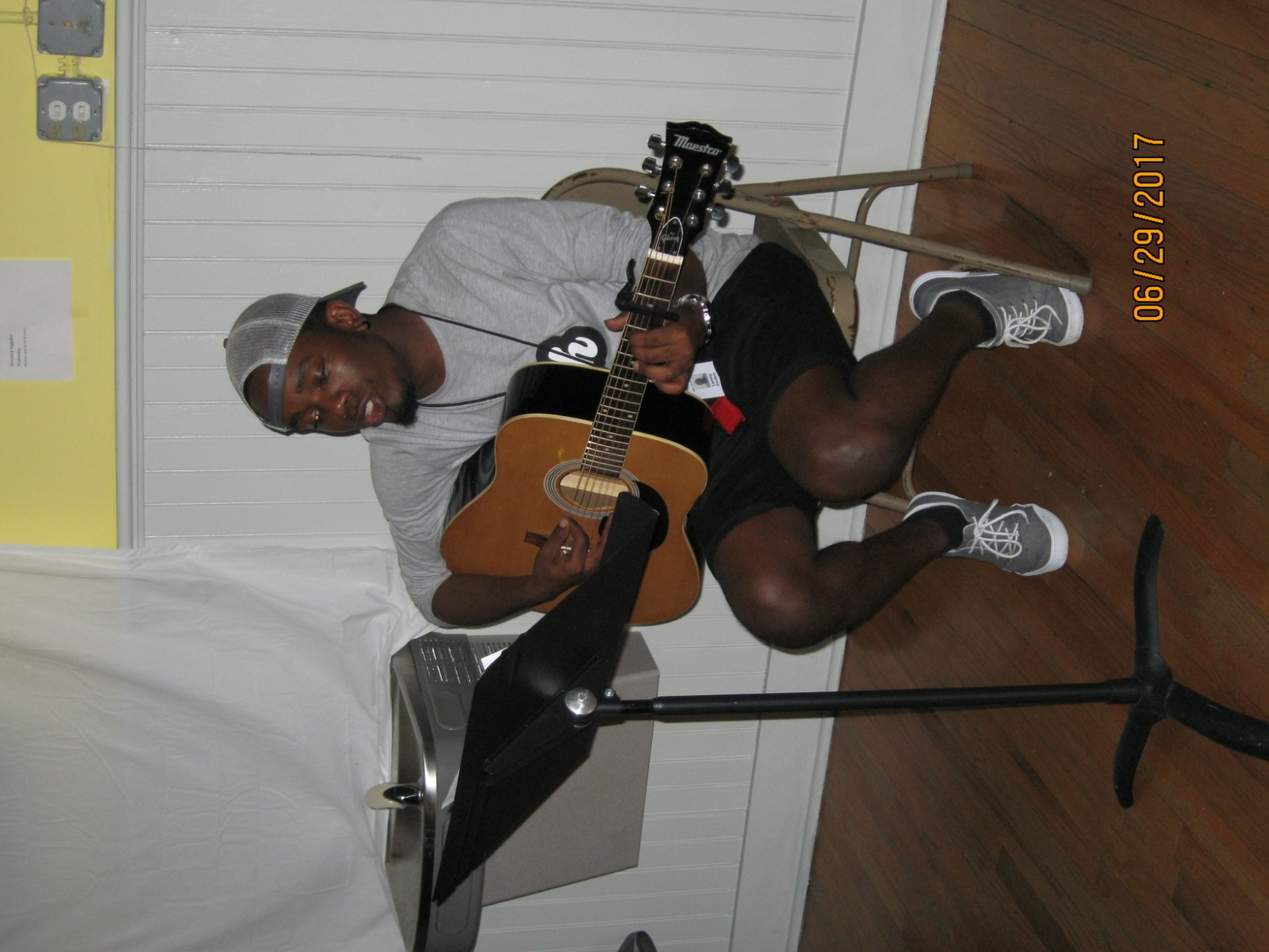 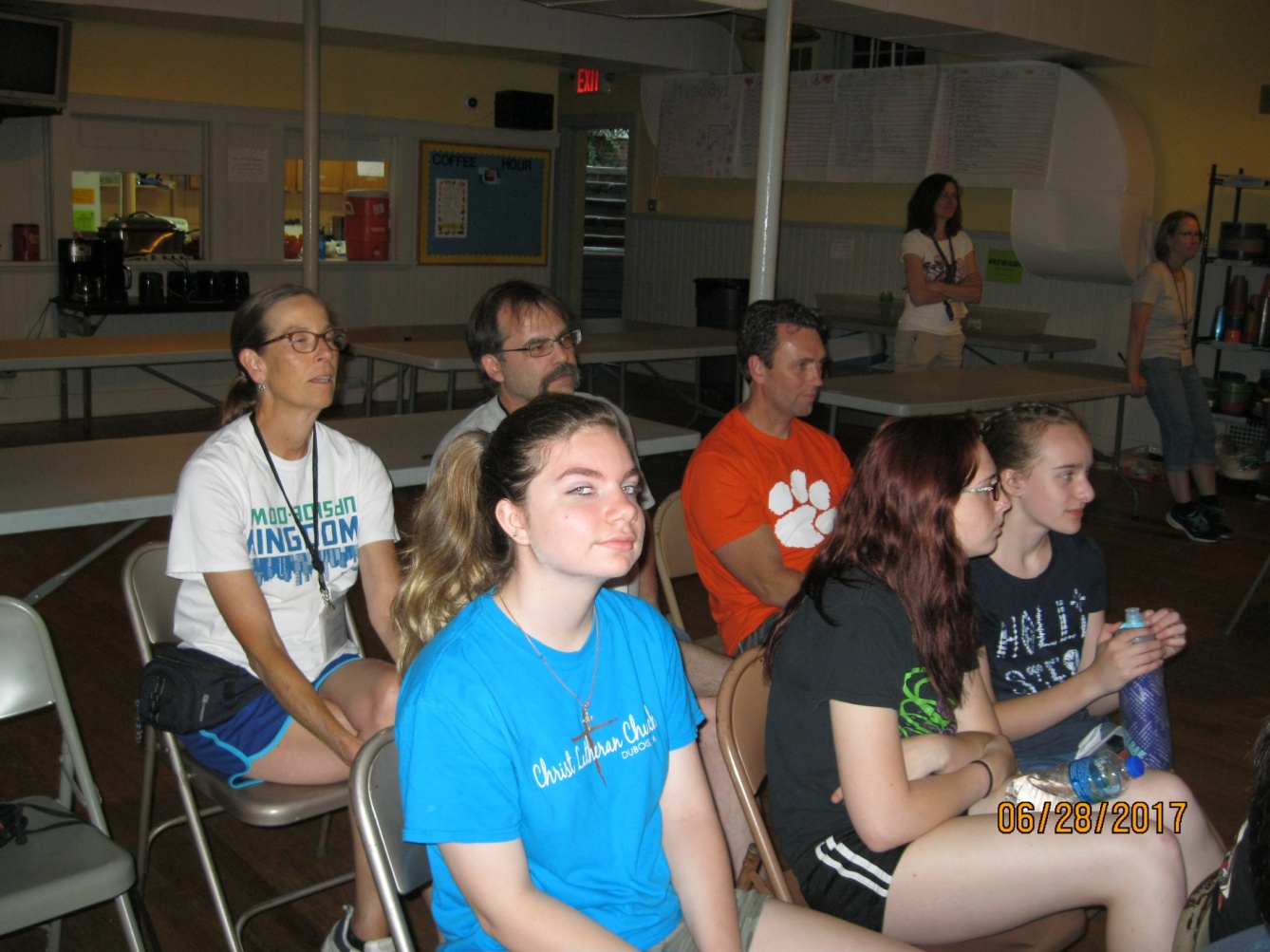 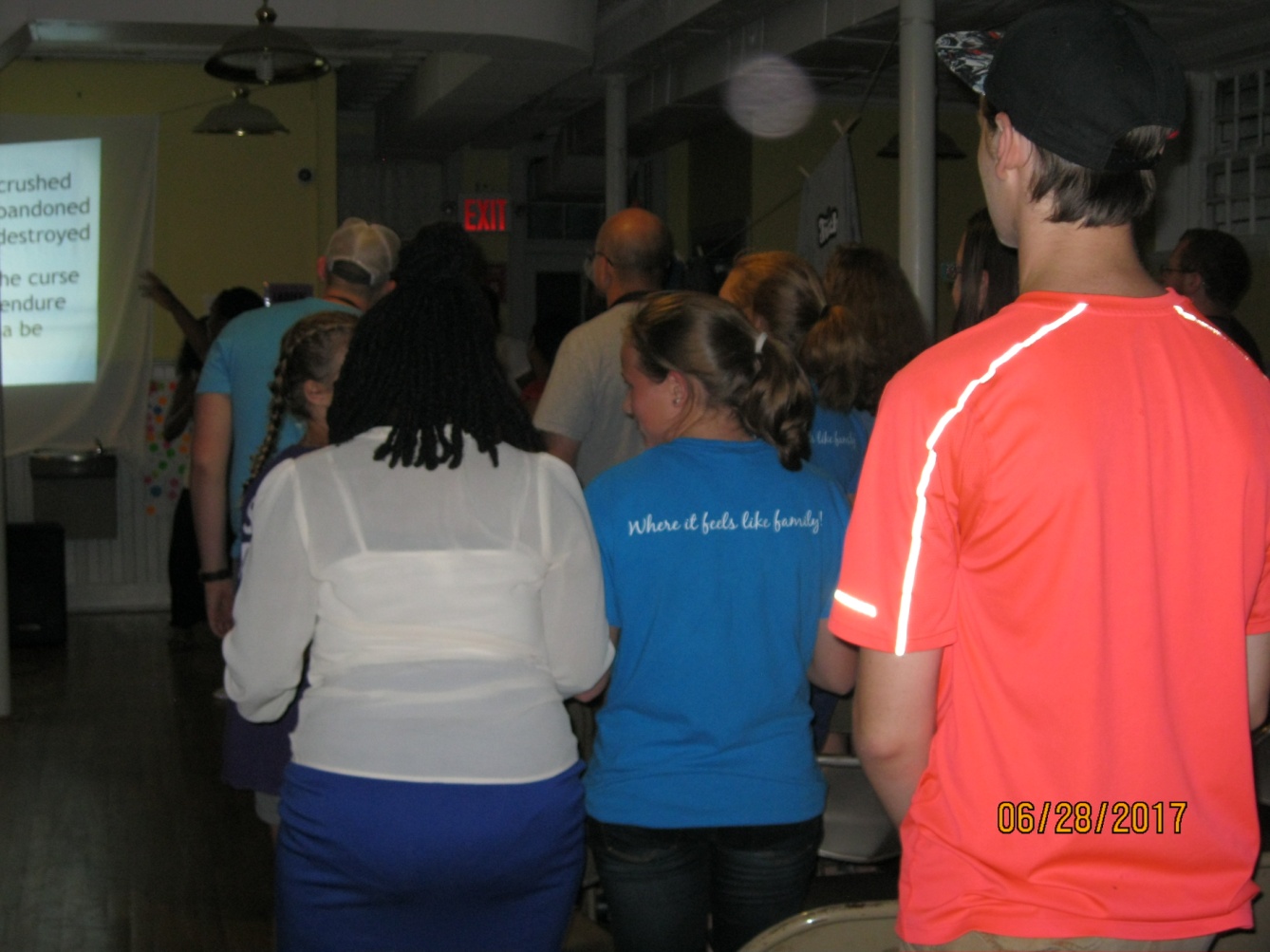 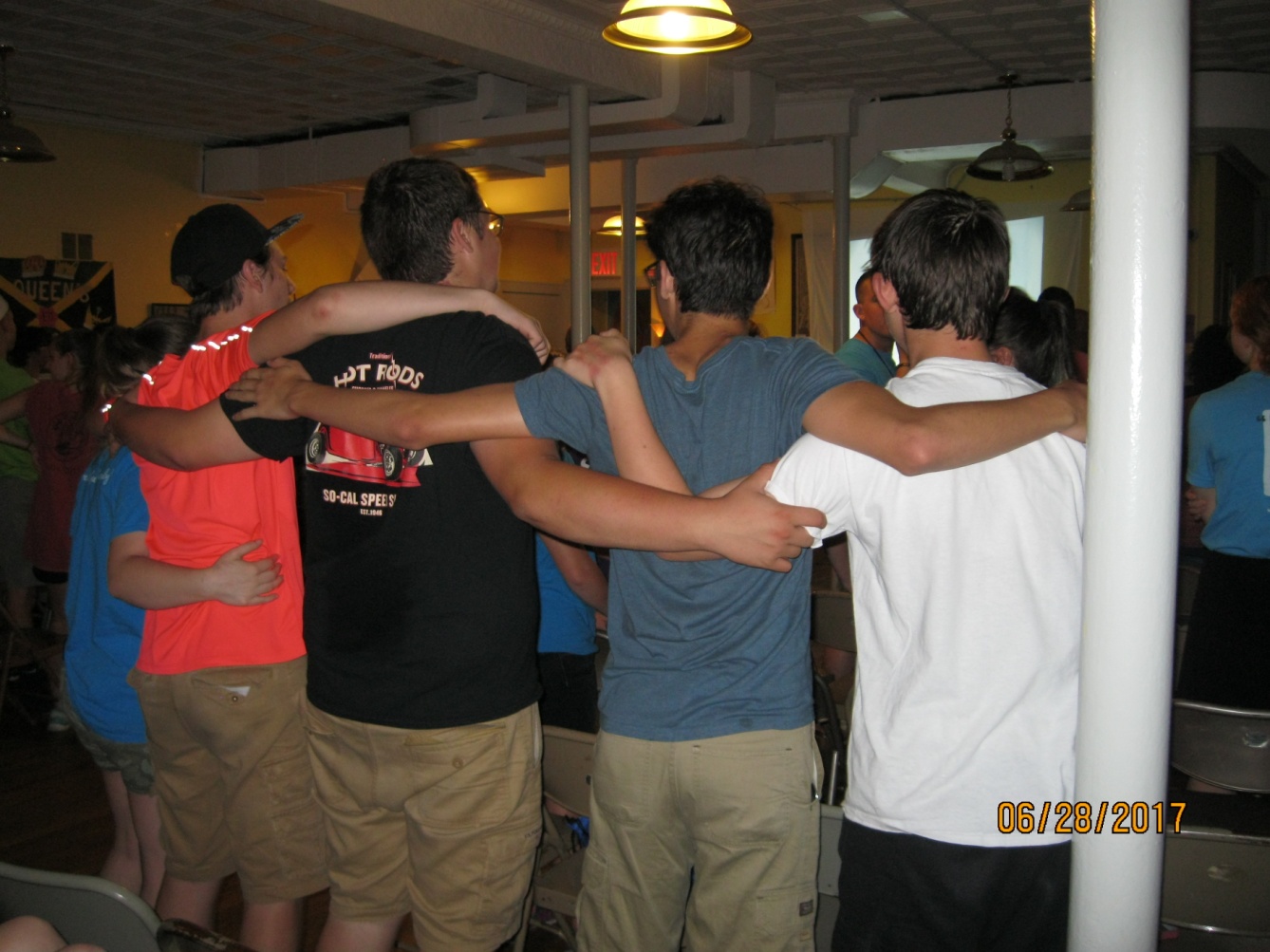 And we DANCED!
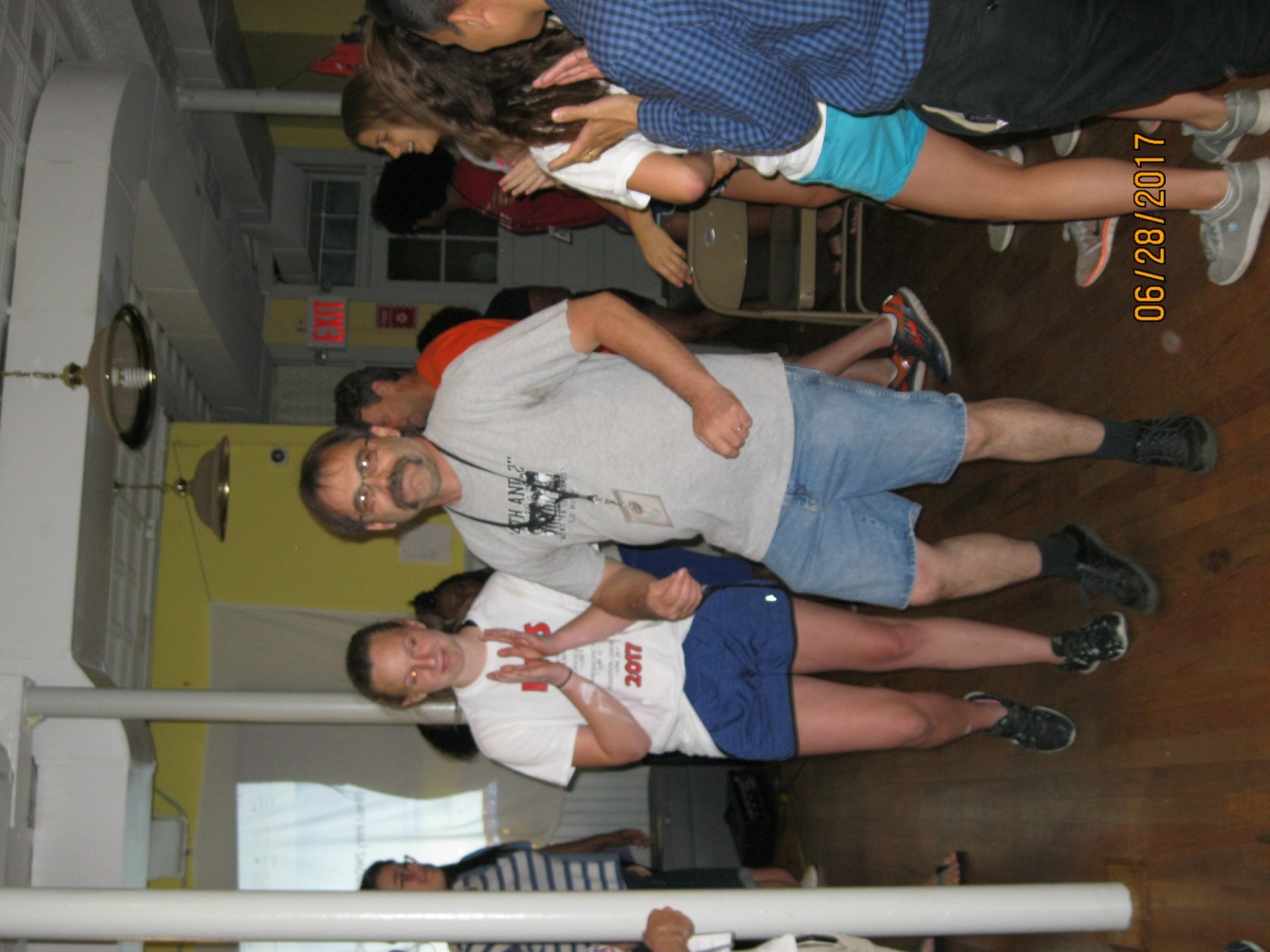 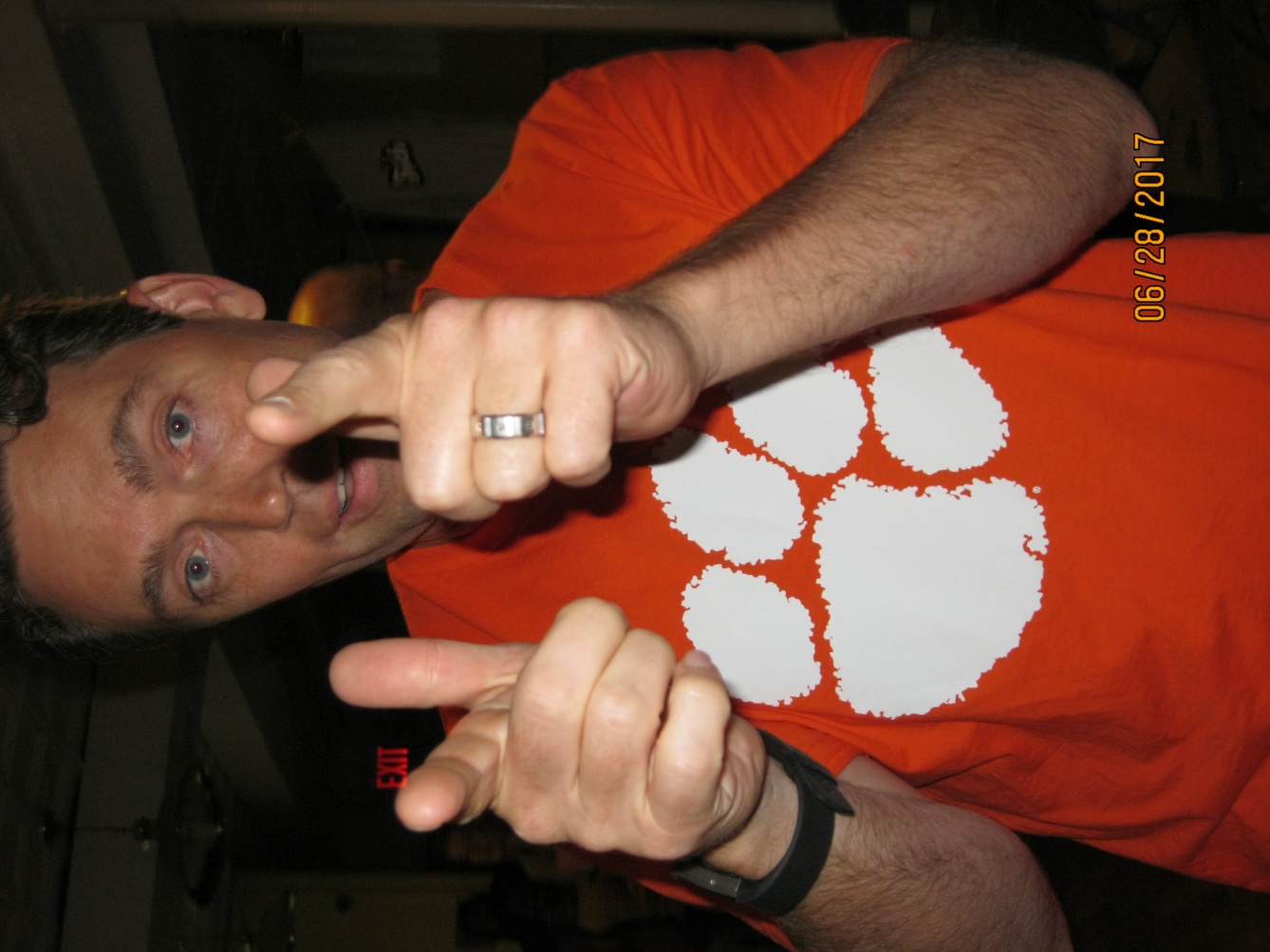 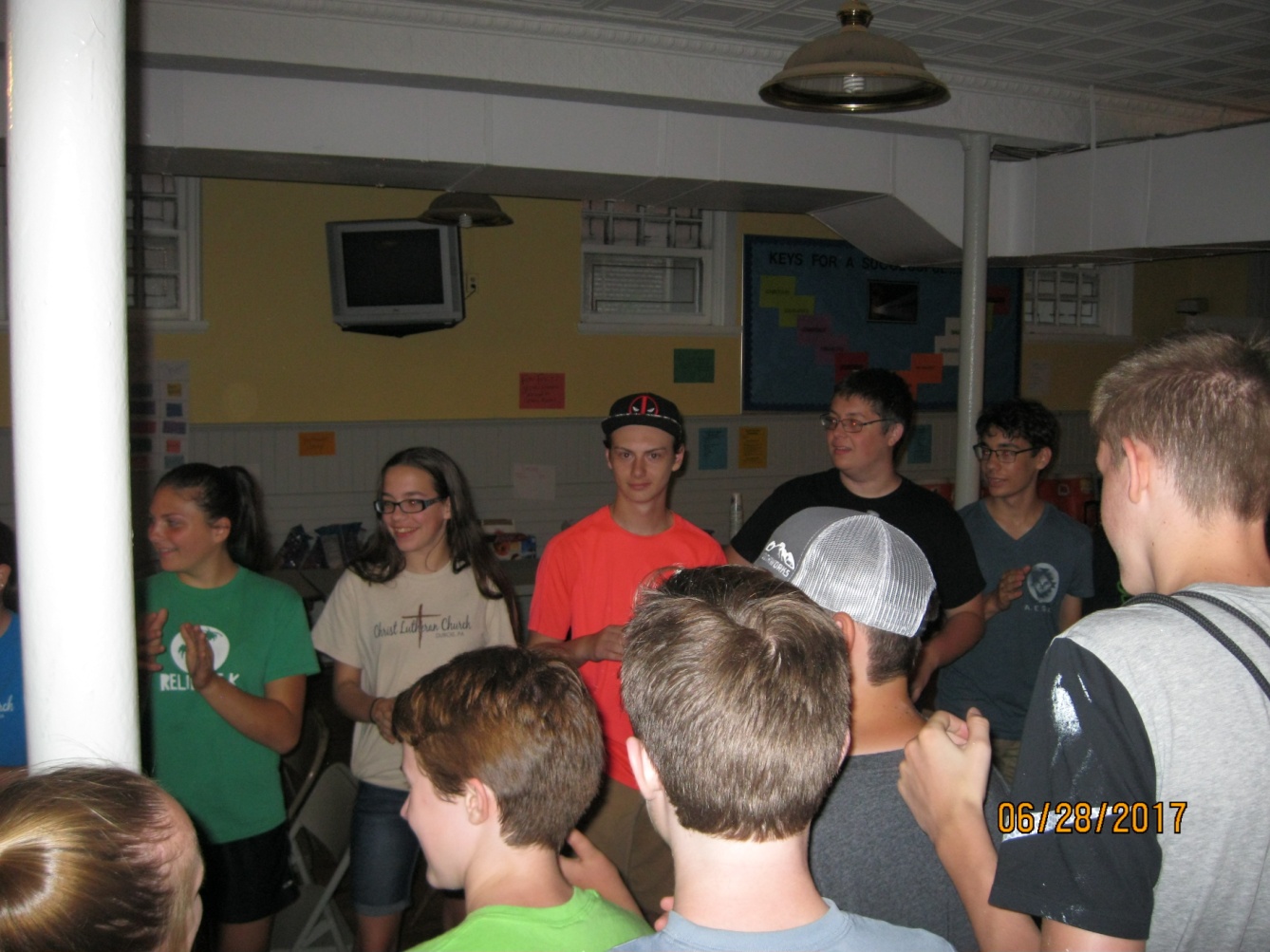 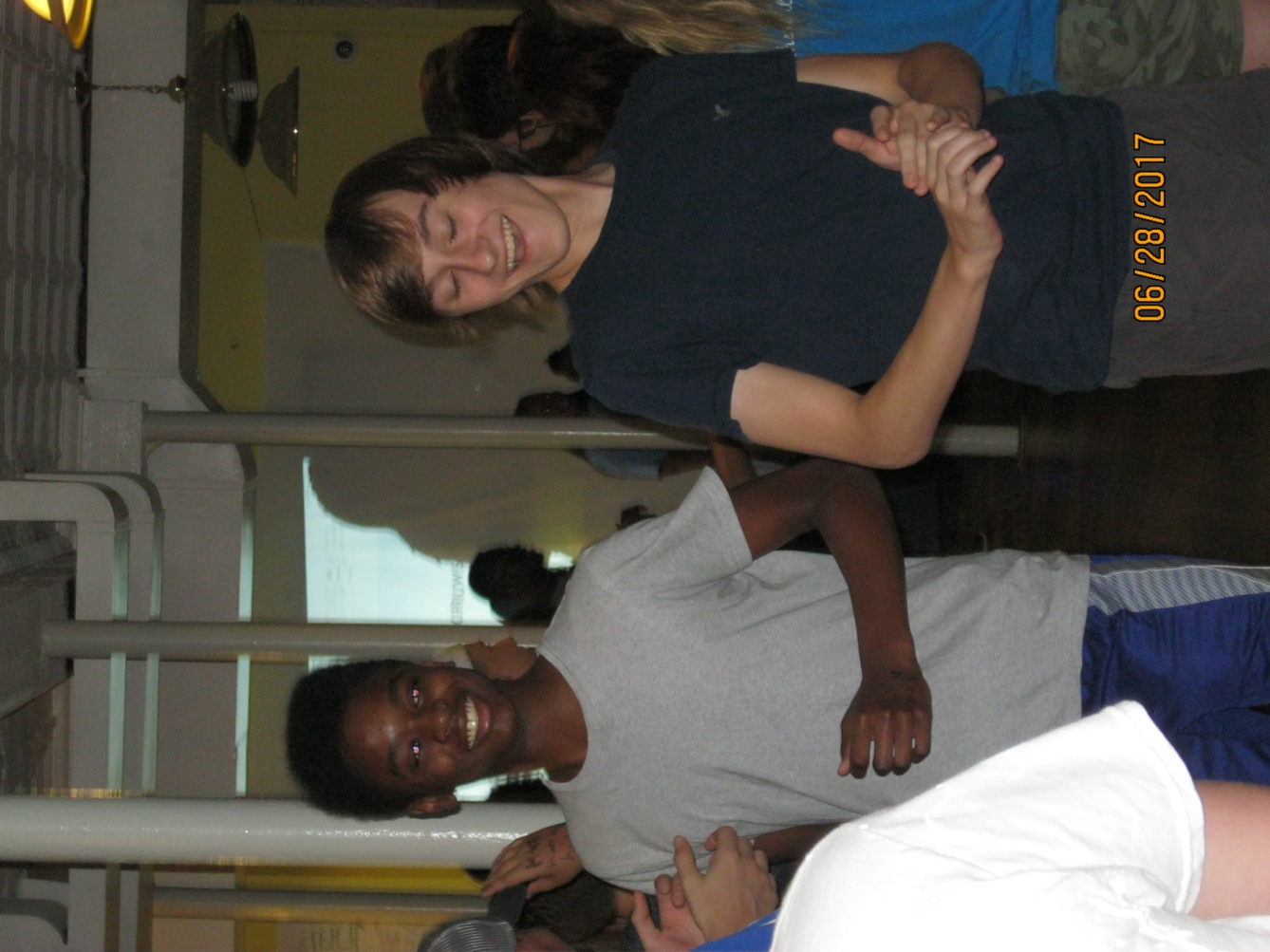 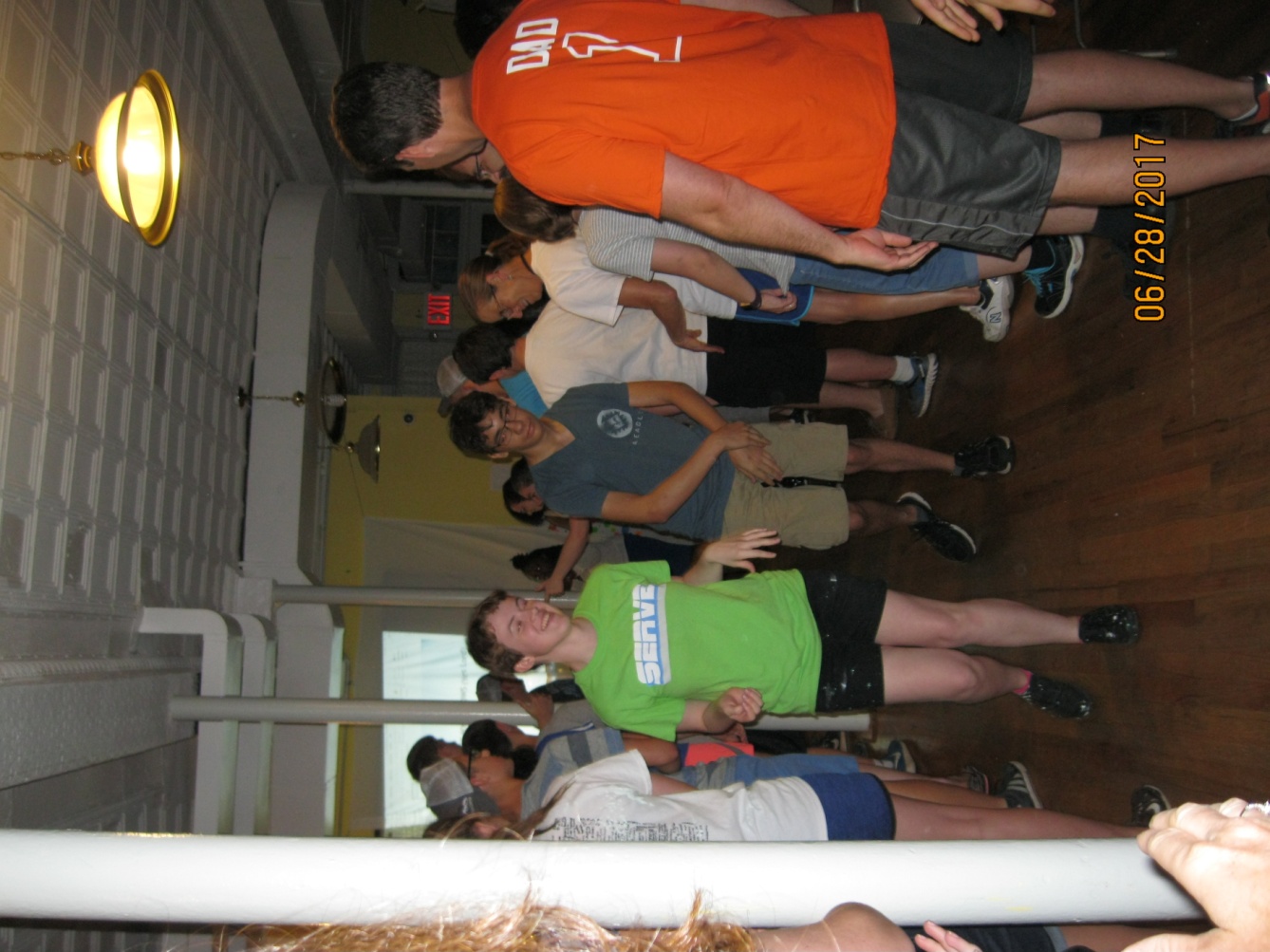 Had some Christ Church Family Time
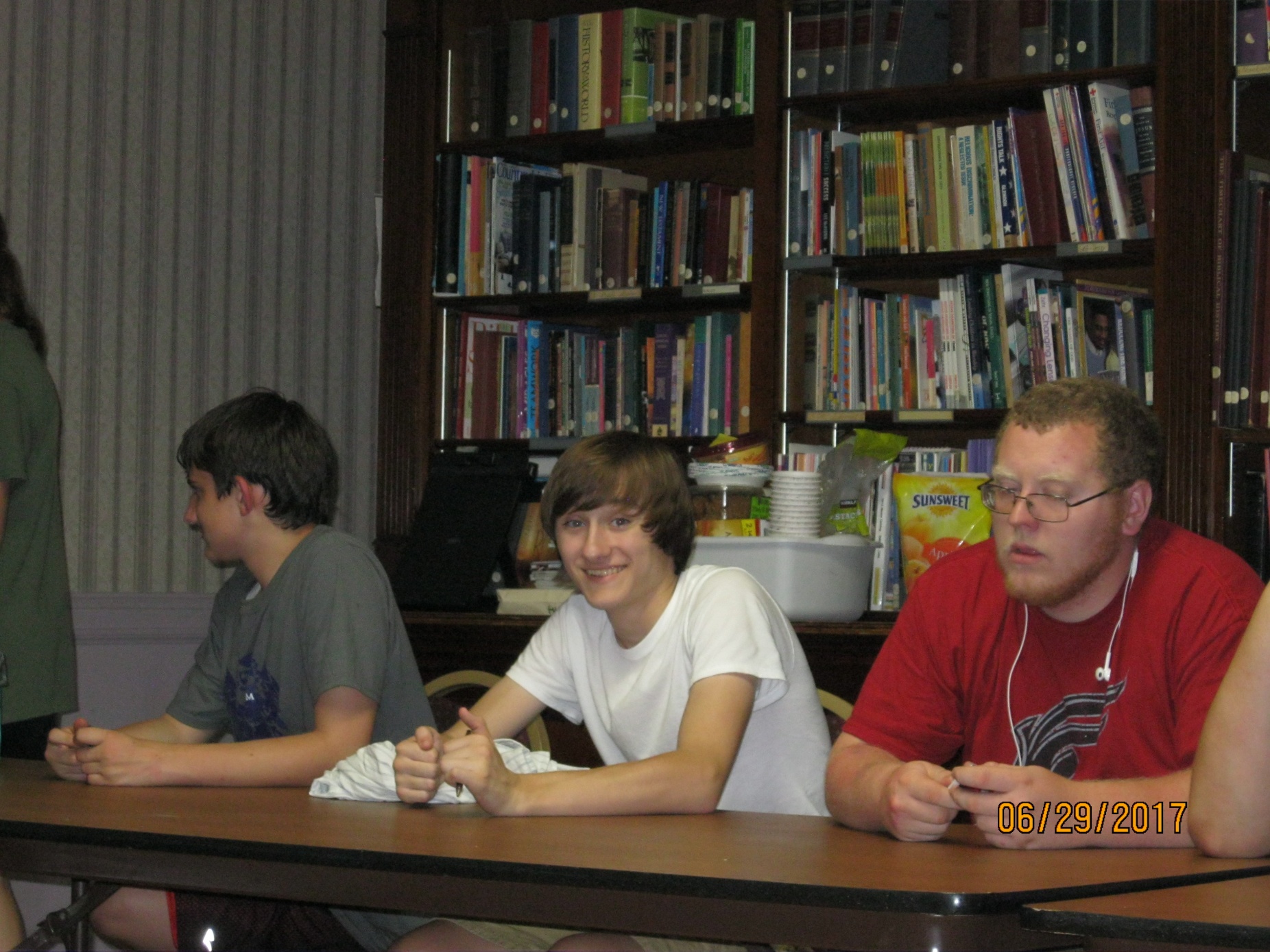 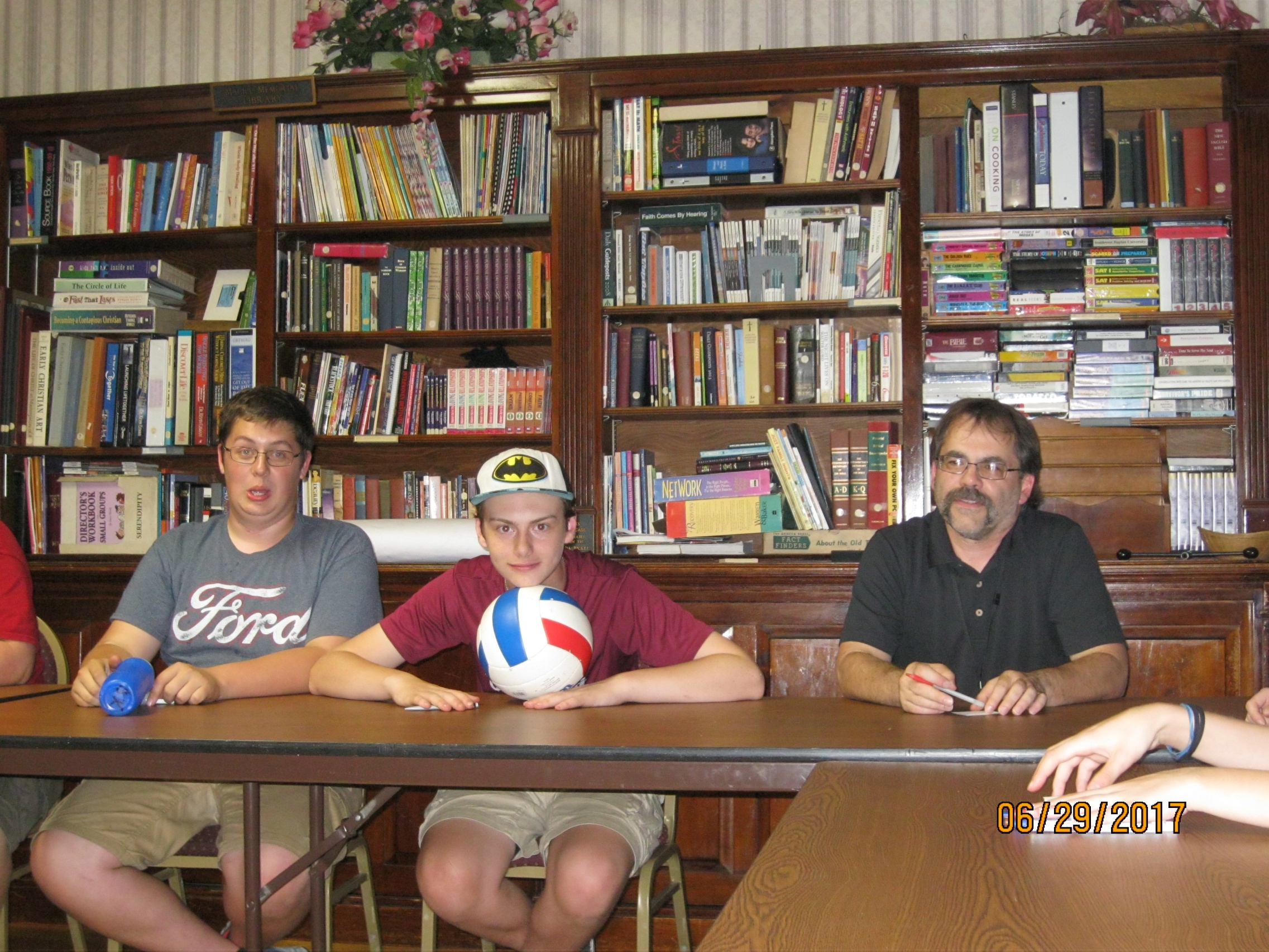 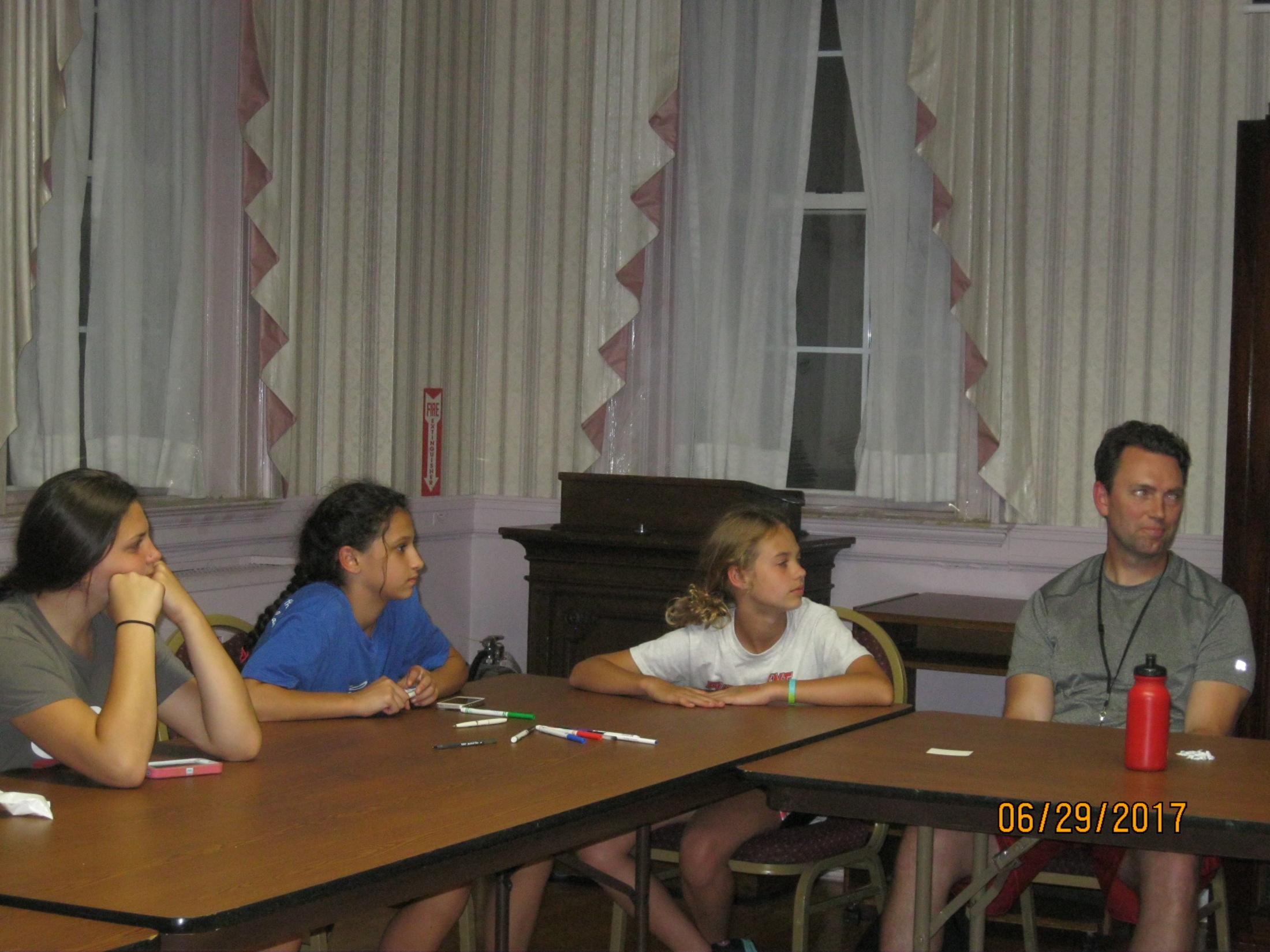